Respect
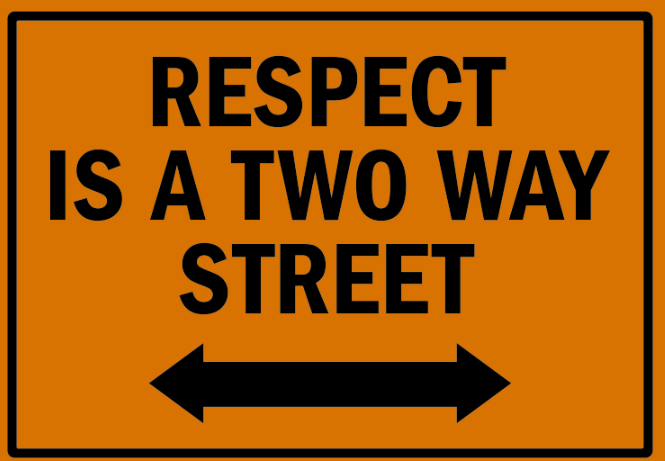 AUTUMN 1
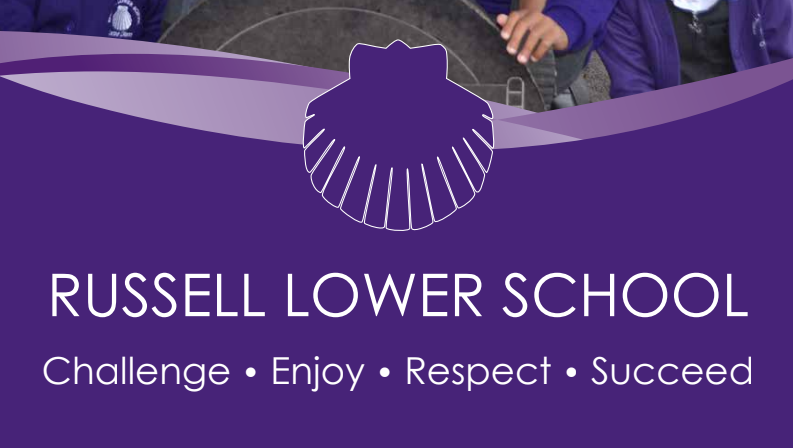 Respect song
Welcome to our ‘Values’ assembly
A value is a principle that guides our thinking and behaviour
RESPECT
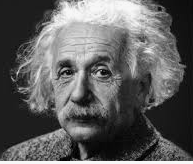 You can have  respect for someone because you admire something about them


You can have  respect for someone’s feelings, their wishes or their rights 


You can have  respect for things other than humans or things that aren’t living
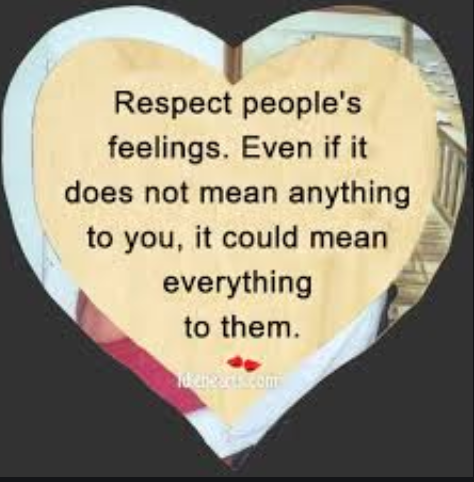 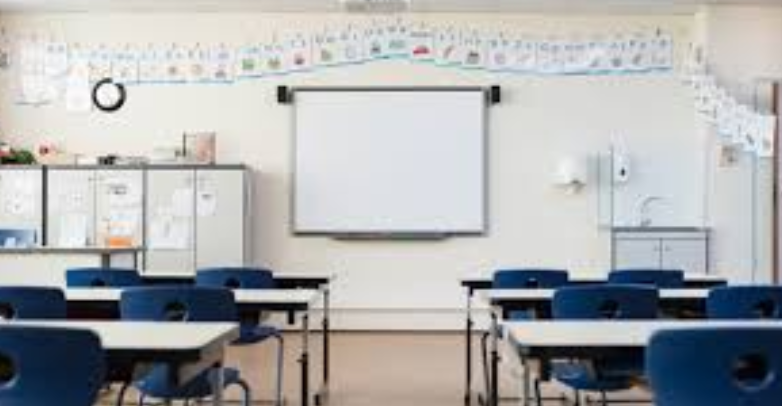 What do we have in school that helps us show respect?
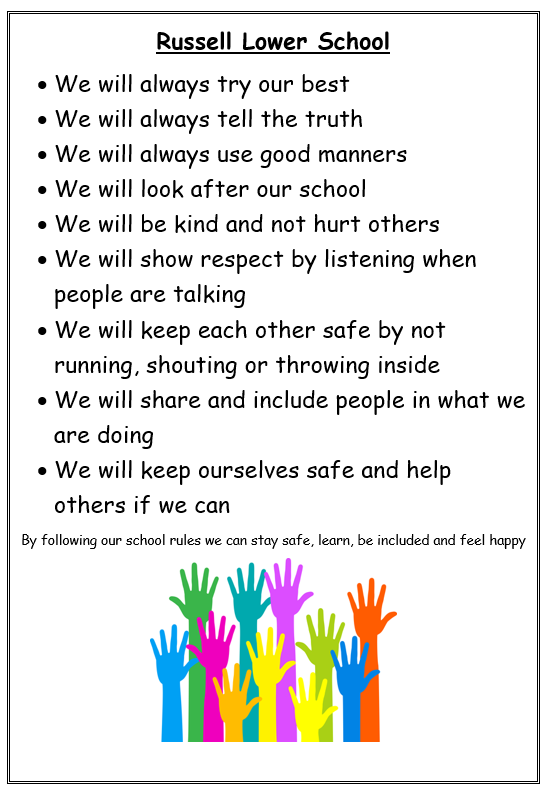 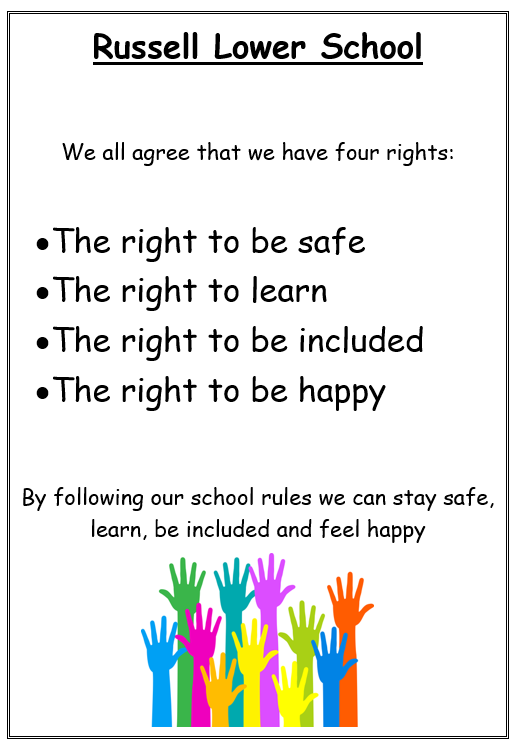 When you see someone fall over
Do you laugh?
Do you ignore them?
Do you call them unkind words?

These are disrespectful

What could you do?
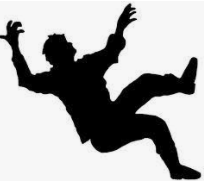 If you see someone you don’t get on with
Do you laugh at them?
Do you call them names?
Do you say nasty things about them?
Do you hit them?

These are disrespectful

What could you do?
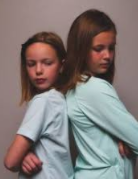 How would you feel
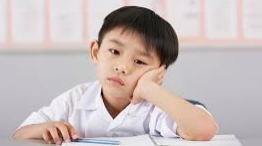 If someone shouted at you?
If someone hit you?
If someone called you names?
If someone took your belongings?
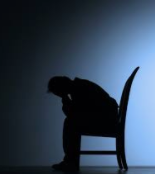 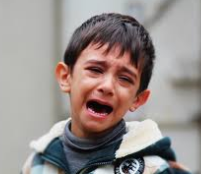 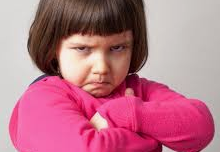 Respect for our school environment
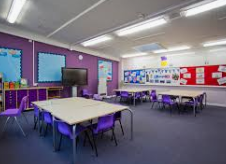 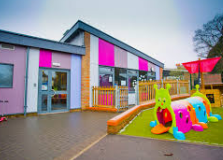 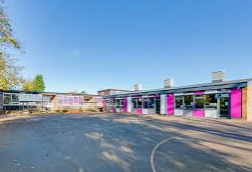 How can we be respectful towards our environment and equipment?
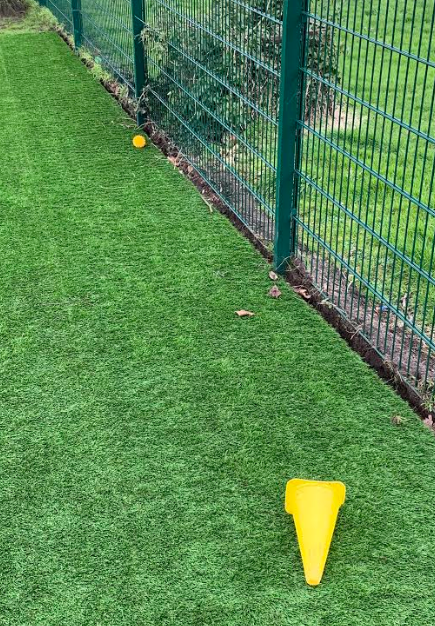 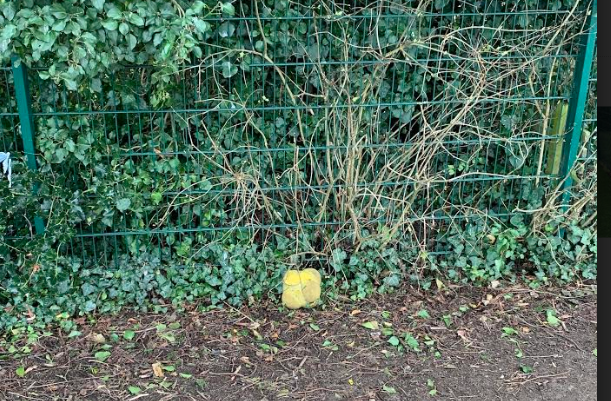 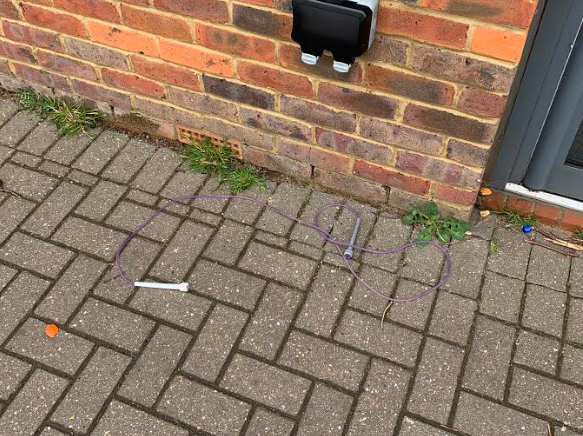 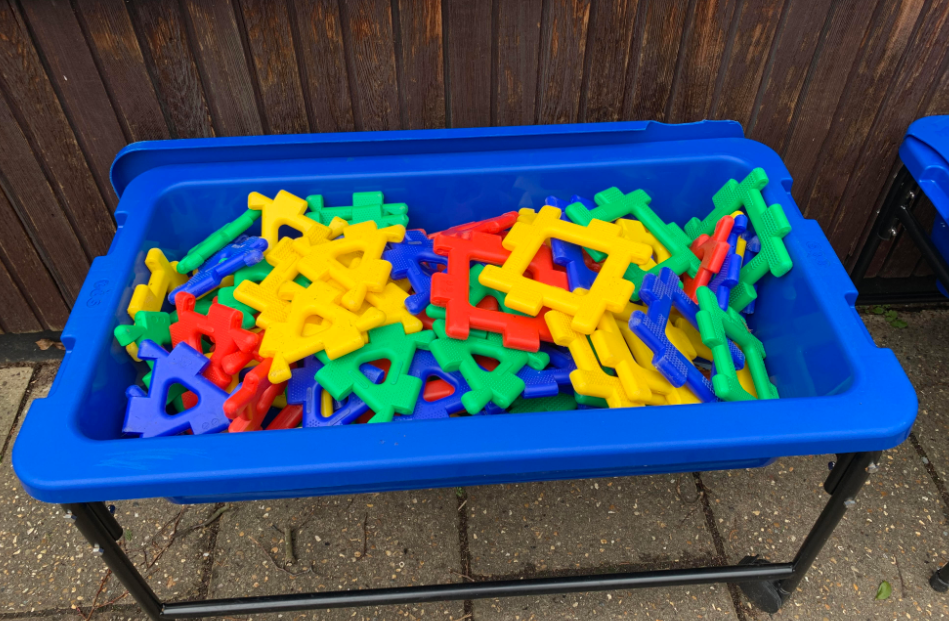 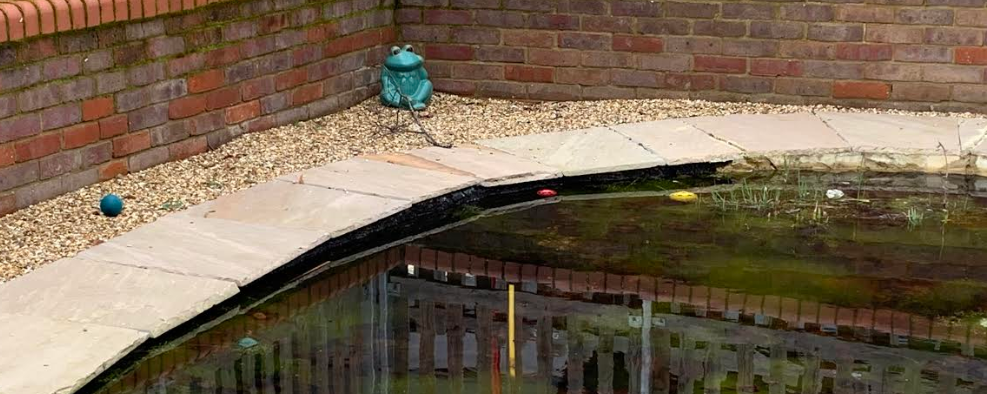 Respect for our environment
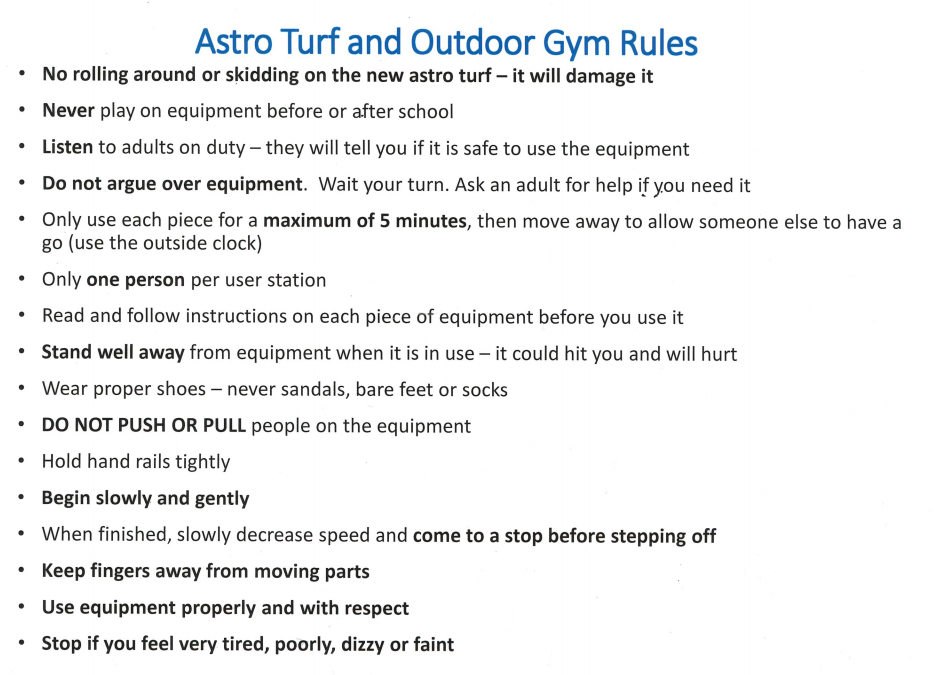 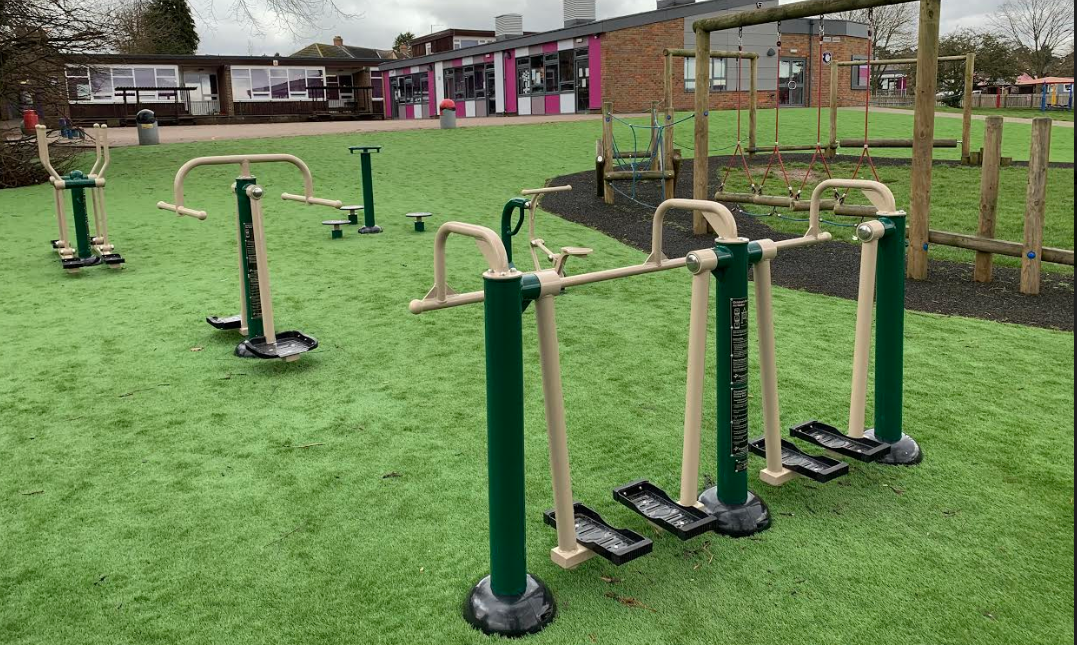 Why is respect important?
So we can all learn
So people feel included 
So we are all safe
So we are all happy

It helps us to have:
a calm environment
a polite environment
a trusting environment
a tidy and well cared for environment 

We need to earn respect and we do that through respecting others.
Treat other people how YOU would like to be treated.
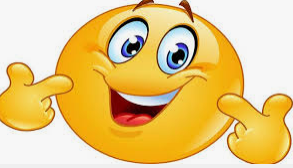 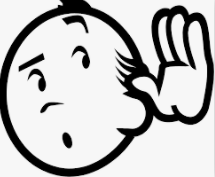 Help people who need it
Listen to your friends
Hold open a door for someone
Smile at someone you don’t normally speak to
Ask someone to join you on the playground
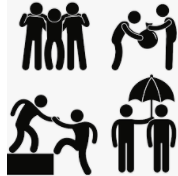 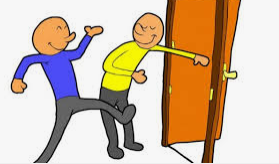 How can we show respect?
listening
following 
rules
caring
trusting
respecting ourselves
being reliable
keeping promises
being punctual
being polite
being fair
Reflect on how you can show respect to others